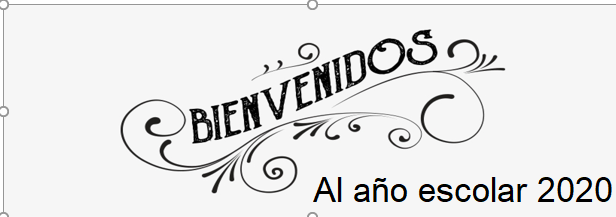 Liceo José Victorino Lastarria
                                                 Rancagua
                           “Formando Técnicos para el mañana”
                                   Unidad Técnico-Pedagógica
2DOS MEDIO
Past simple tense
Name:__________________ Date: _________ Class: 2nd___
Clase del 23 al 27 de Marzo
OA: 9,10,11,12: Utilizar y reforzar tiempo pasado simple.
Objetivo: Reforzar uso del tiempo Pasado Simple.
Instrucciones: Leer Power Point, Estudiar lista de verbos irregulares, resolver ejercicios y reenviar PPT a su profesor de asignatura.
Profesor Camilo Guarda: camiloguarda1989@gmail.com
Profesor Raúl López: lpez.raul@gmail.com
When do we use Past Simple Tense?
We use Past Simple Tense when we talk about completed actions in the past.



 Example: I washed my car yesterday.

                     She ate pizza last night.
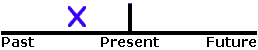 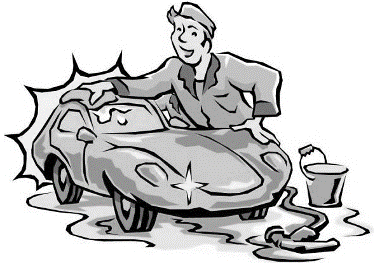 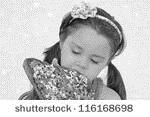 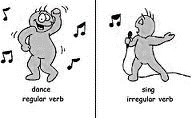 Kinds of verbs
Remember regular and irregular verbs.
Turn regular verbs to the past by adding –ed or –d.
- If the verb ends with “y” preceded by a vowel, add –ed.
- If the verb ends with “y”preceded by a consonant, drop the “y”, turn it into “i” and add -ed.
Kinds of sentences in past simple tense
Affirmative sentences


   Tom visited us last week.
    I ran in the competition.

Negative sentences


    Tom didn’t visit us last week.
     I didn’t run in the competition.
SUBJECT
VERB IN PAST TENSE
COMPLEMENT.
SUBJECT
DIDN’T
VERB
COMPLEMENT.
Interrogative



 Did Tom visit you last week?

 Did Susan go to the beach?
DID
SUBJECT
VERB
COMPLEMENT?
Ready for doing an activity?
Complete the following sentences with the past simple tense of the verb give.

I ______________ (go) to the movies with Ed.
She ______________ (decide) to read the story.
We ______________ (hurry) up doing the quiz.
They ______________ (not/walk) to school.
Sue _____________ (not/play) soccer.
My dog ____________ (bury) its bone outside.
_____ you _____ (watch) the movie on Netflix?